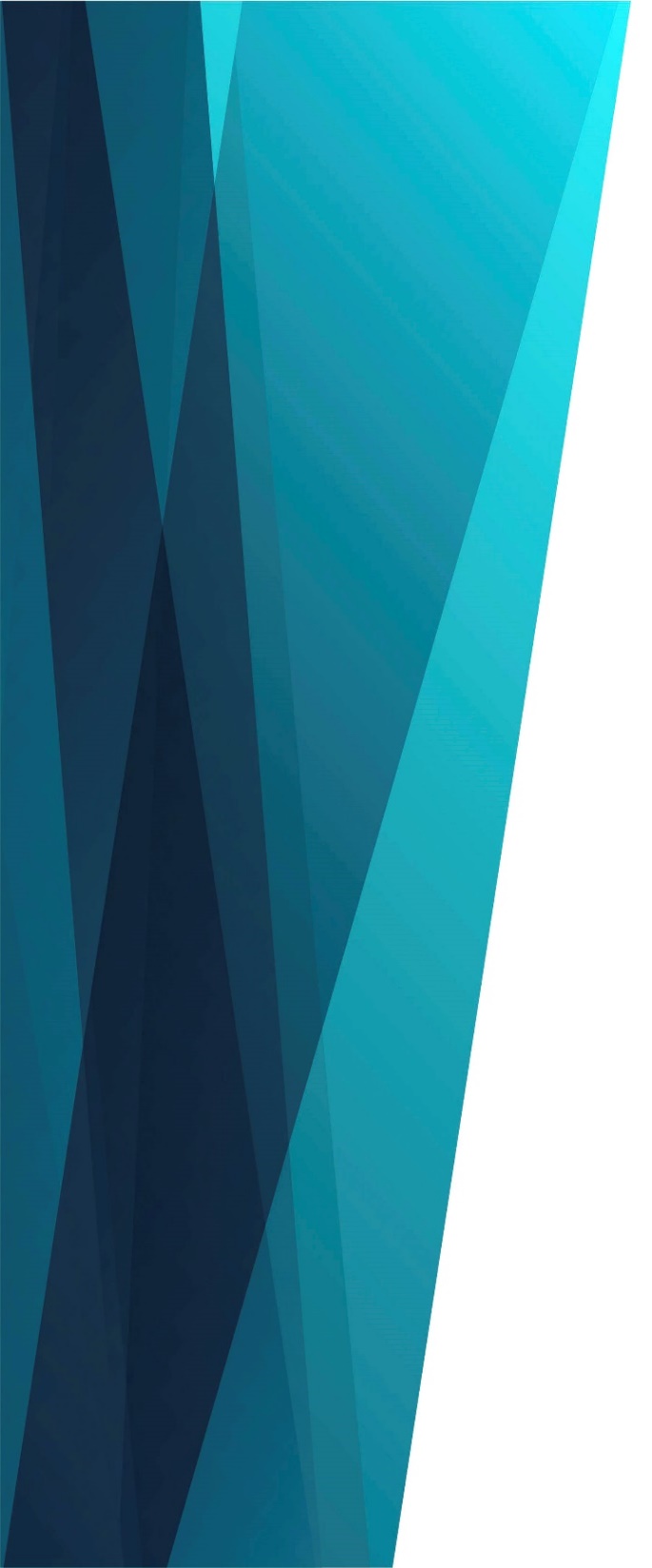 Прихожу к Тебе, о Боже
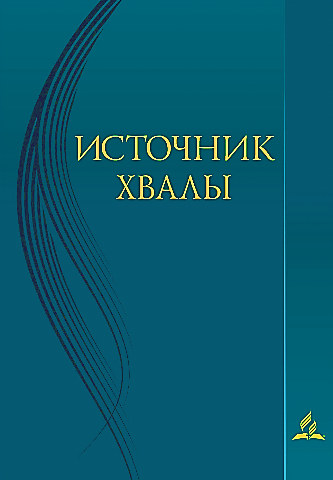 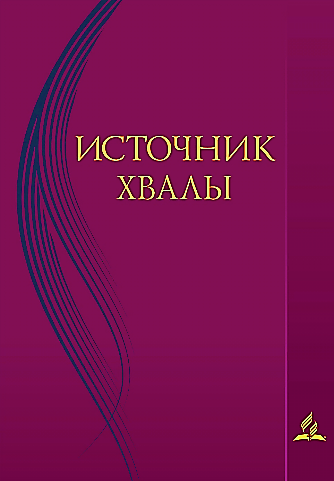 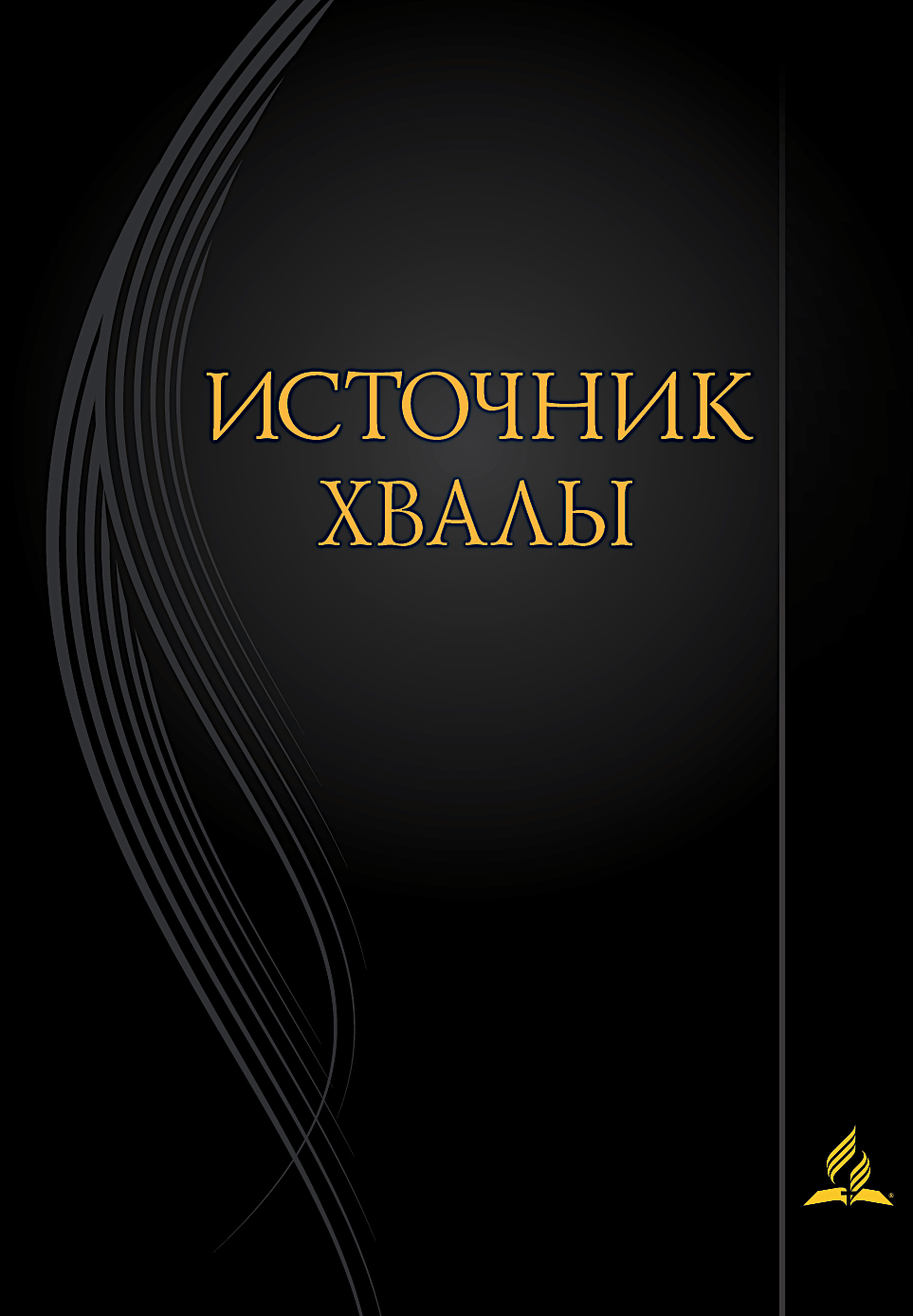 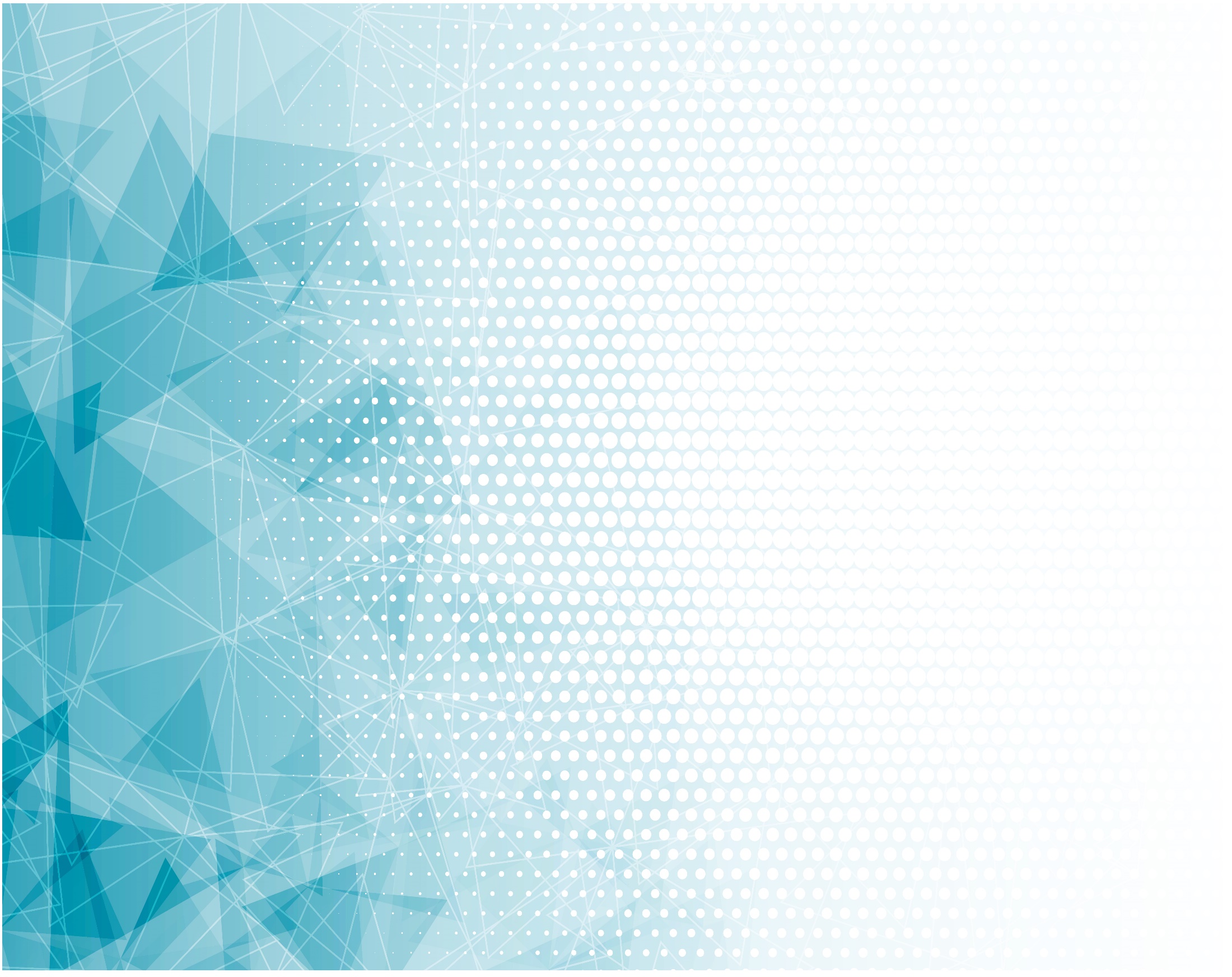 Прихожу к Тебе, о Боже, 
Помолиться, помолиться;
Рвётся в небо 
                    моё сердце, 
Словно птица, 
				 словно птица.
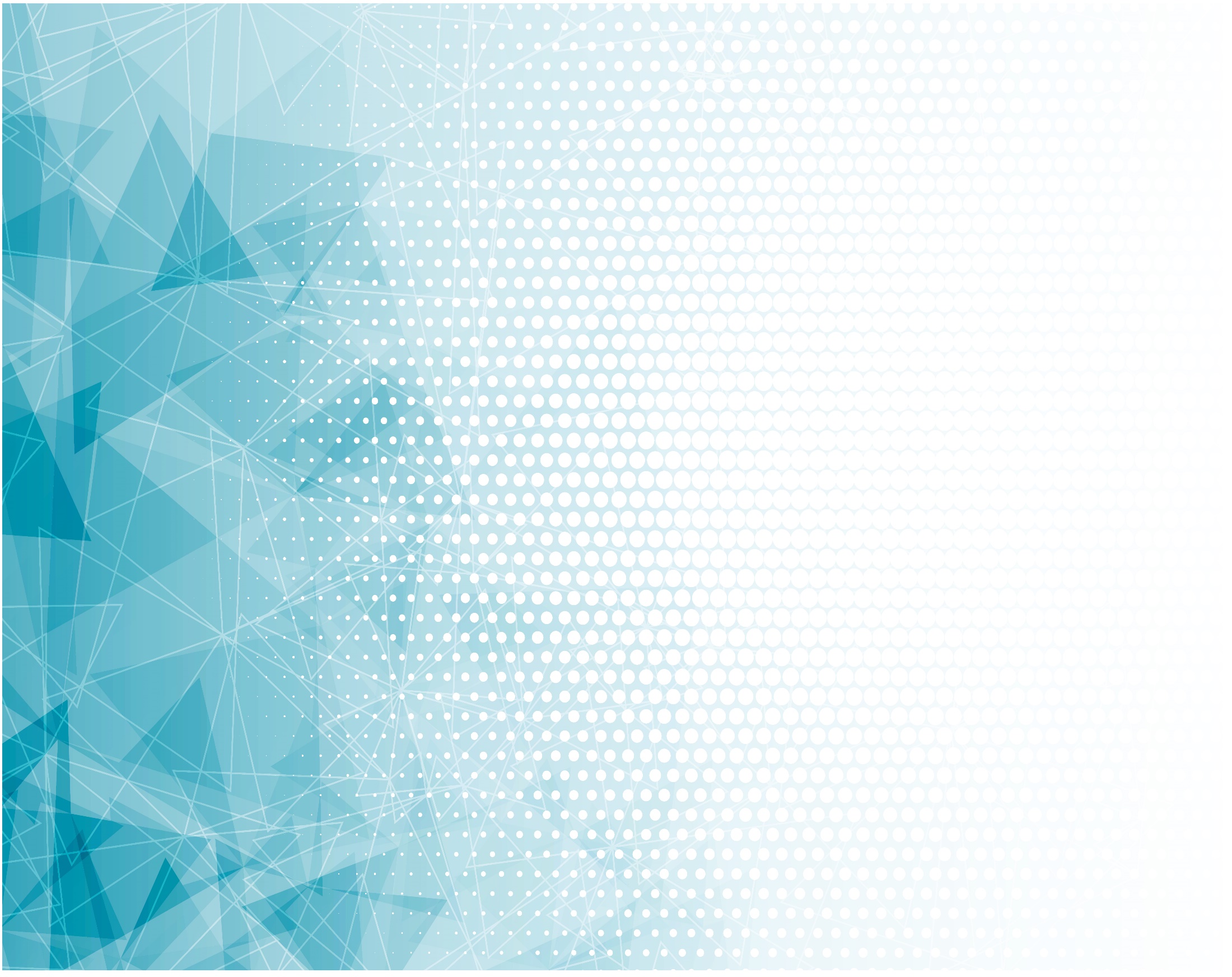 Рвётся в небо 
                     моё сердце, 
Благодатью восхищаясь
И в смиренье 
Пред Тобой склоняясь.
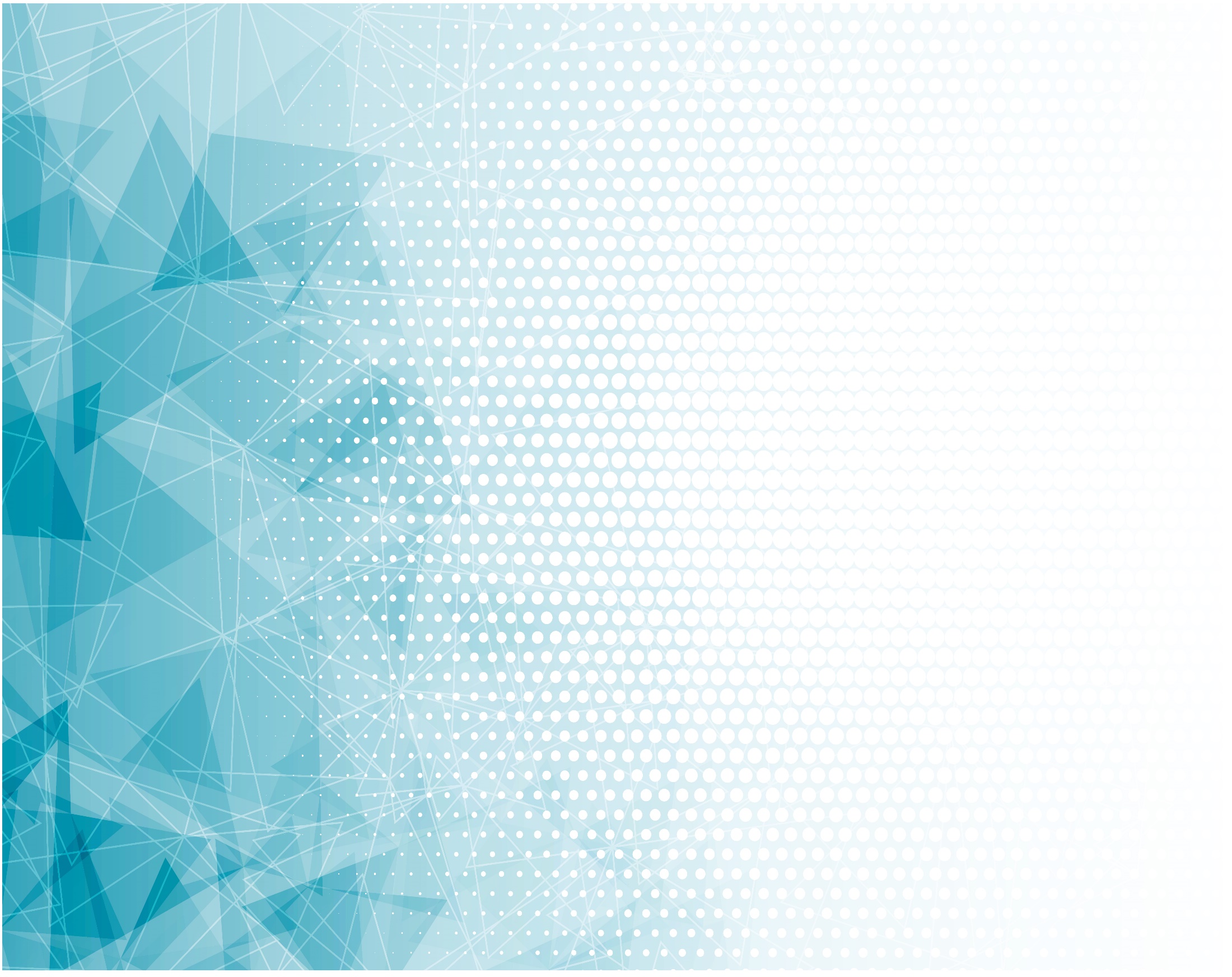 Припев:
Необозримый хор  			 				херувимов
Ликует с восторгом,   		    ликует с восторгом.
Неудержимо дух 
                    мой незримо
Ликует с тем хором.
Прихожу к Тебе, о Боже,
Обновиться, 	обновиться,
Чтоб в лучах 
          любви предвечной
Раствориться,    			 				раствориться.
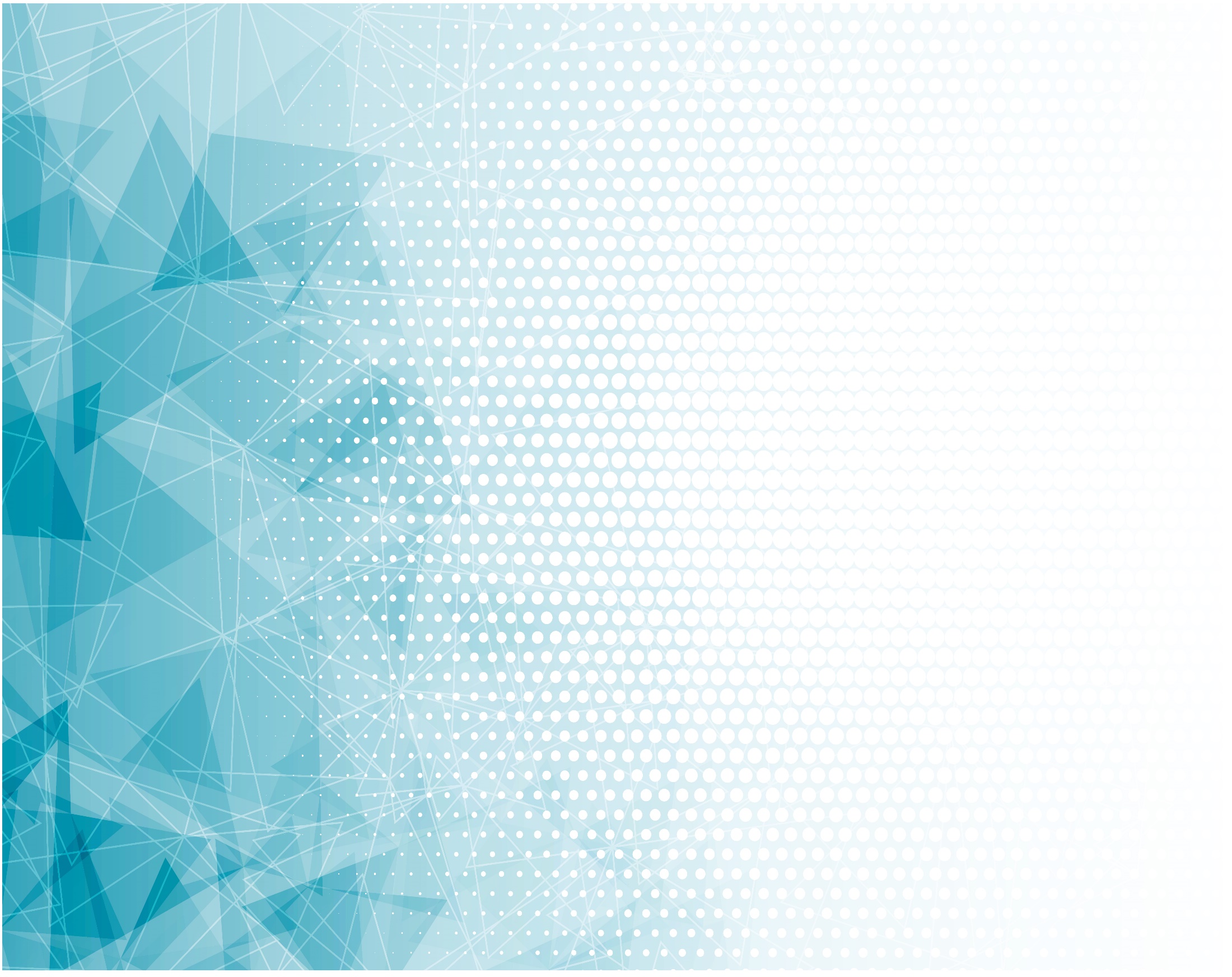 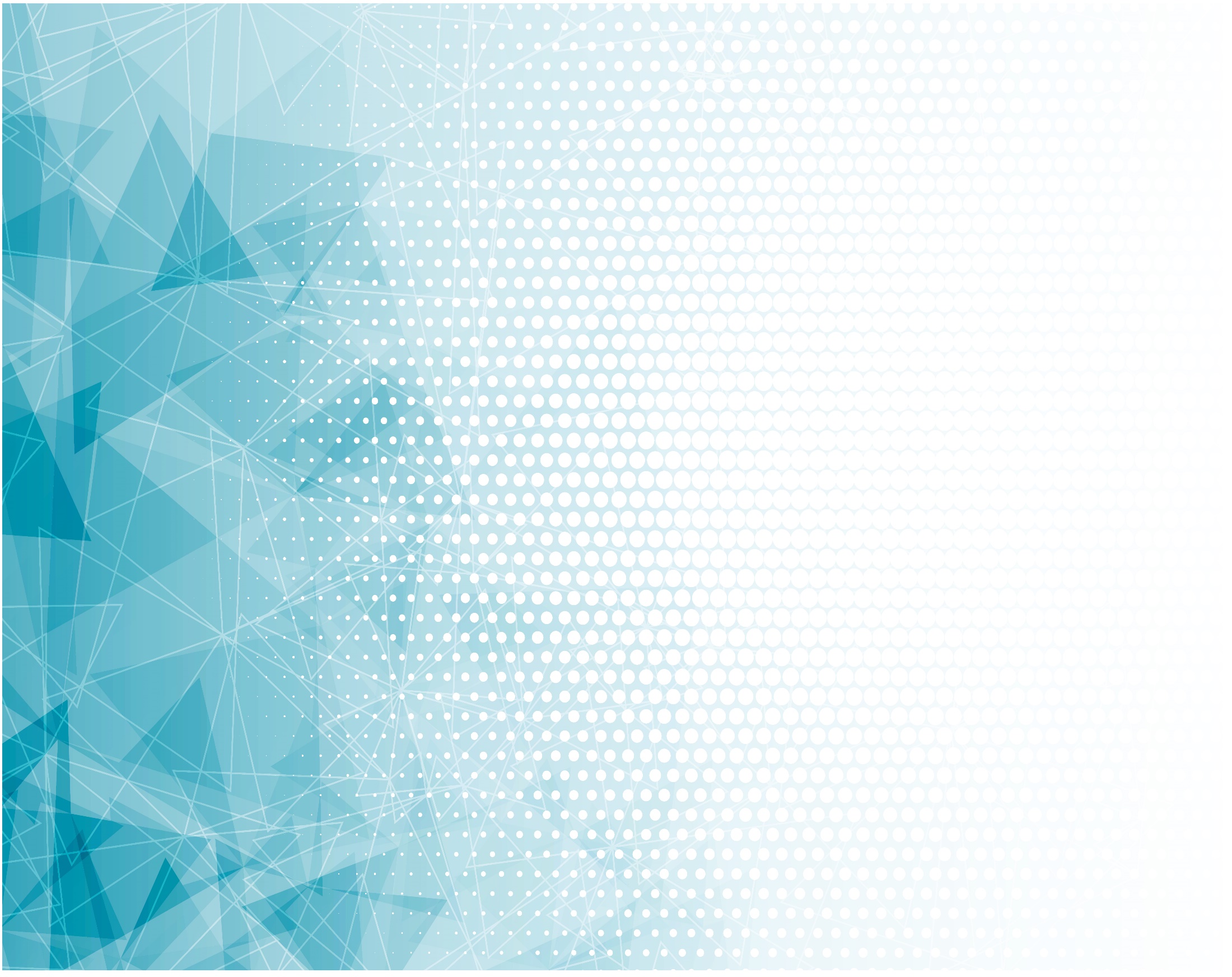 Рвётся в небо 
                    моё сердце, 
Воспевая, обновляясь
И в смиренье 
Пред Тобой склоняясь.
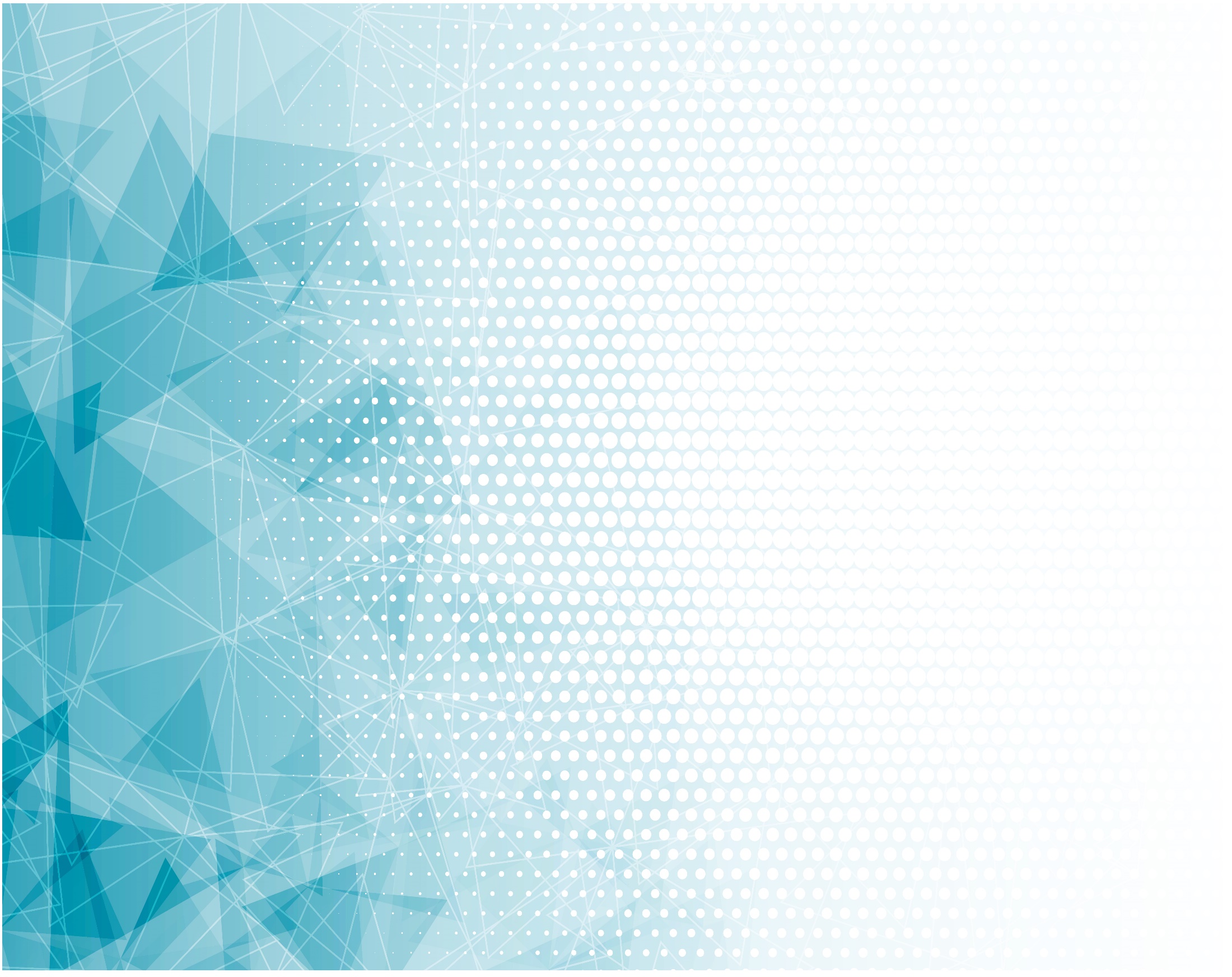 Припев:
Необозримый хор  			 				херувимов
Ликует с восторгом,   		    ликует с восторгом.
Неудержимо дух 
                    мой незримо
Ликует с тем хором.
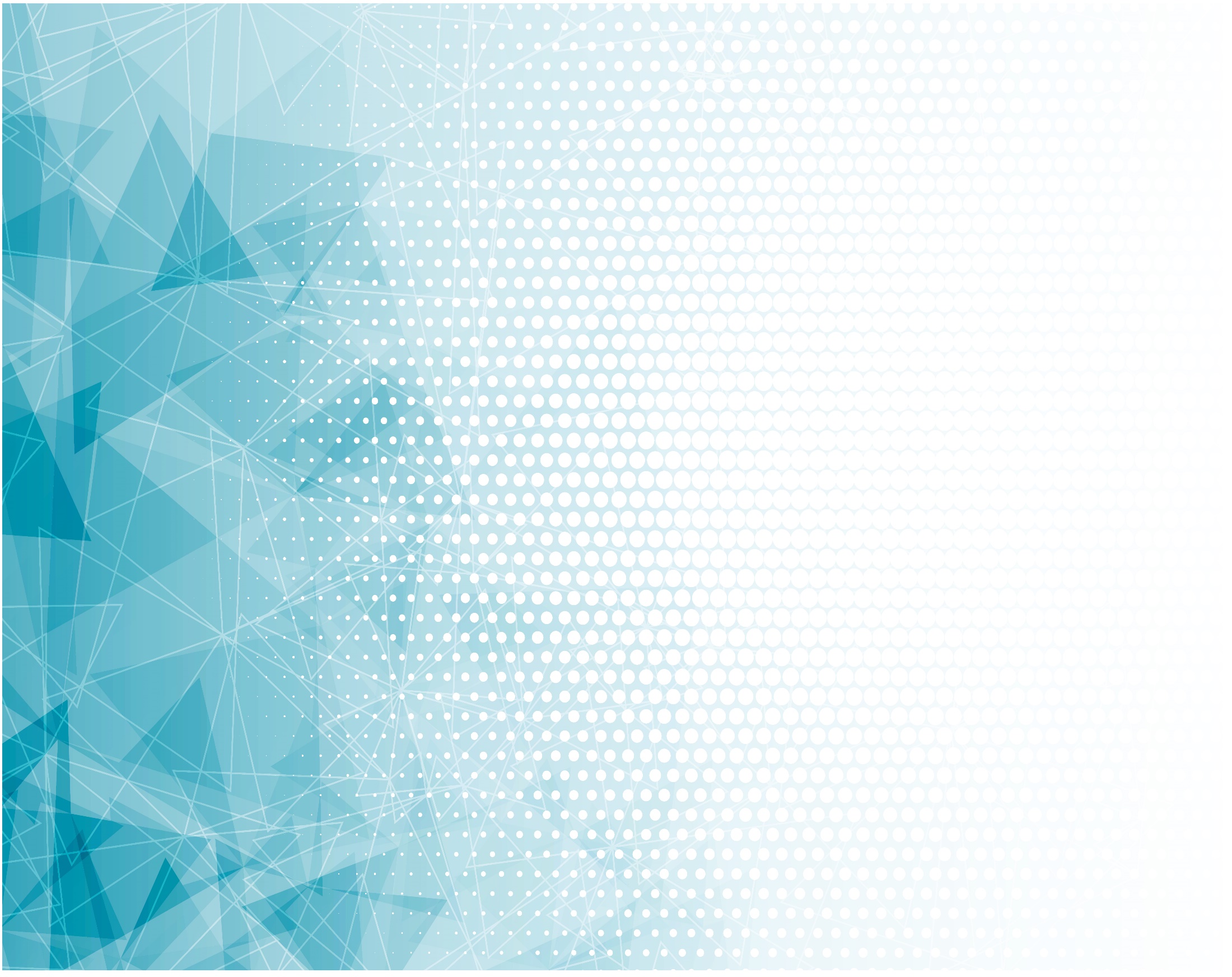 Прихожу к Тебе, о Боже, 
Помолиться, помолиться;
И Твоей священной воле 
Покориться, покориться.
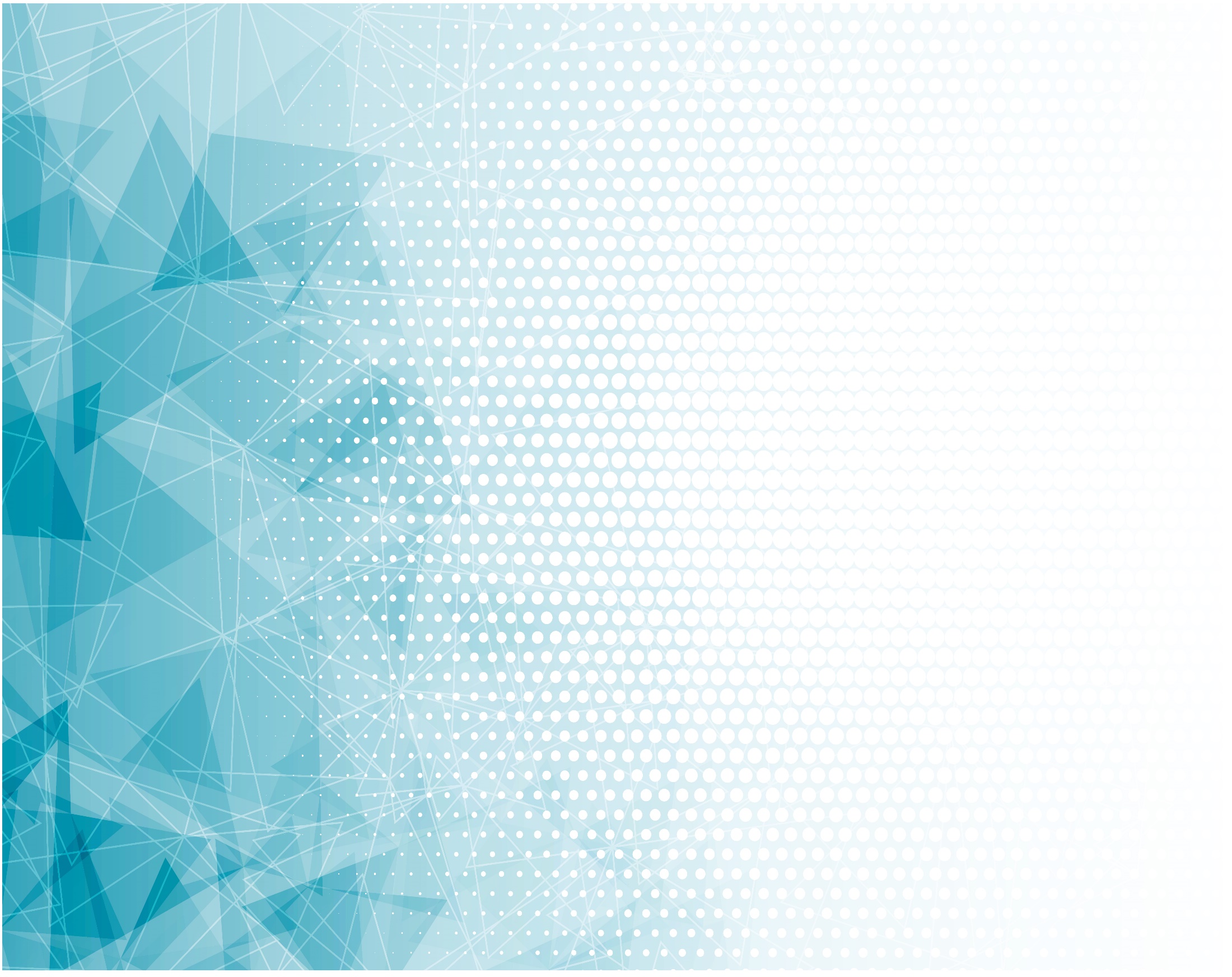 Рвётся в небо 
                     моё сердце, 
В вечном Слове     	  				    утверждаясь
И в смиренье 
Пред Тобой склоняясь.
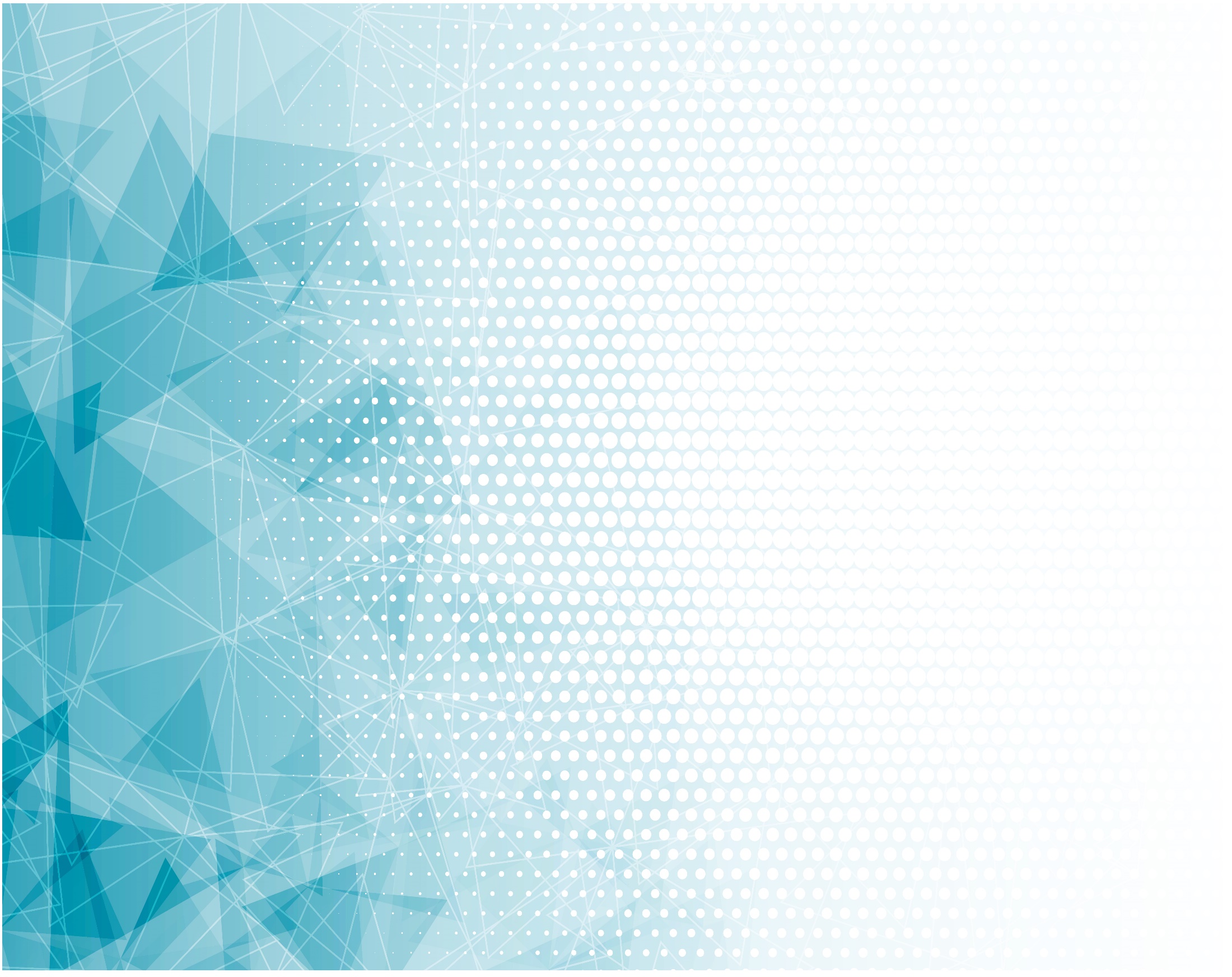 Припев:
Необозримый хор  			 		         херувимов
Ликует с восторгом,   		    ликует с восторгом.
Неудержимо дух 
                    мой незримо
Ликует с тем хором.